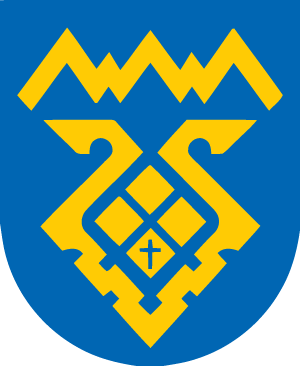 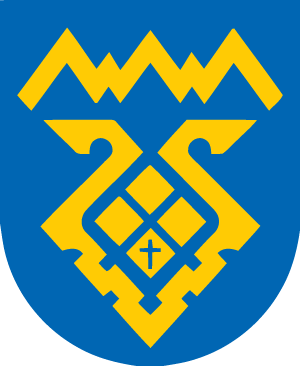 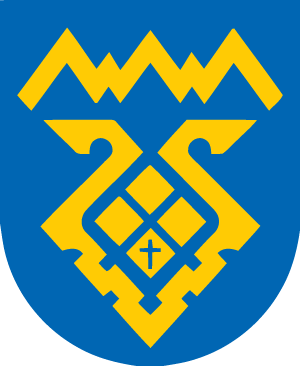 - расходы на оплату труда - 26 230 тыс. руб.;
- начисления на выплаты по оплате труда (взносы в ПФР, ФСС, ФНС в размере 30,2%) - 7 922 тыс. руб.;
- прочие выплаты - 275 тыс. руб. (компенсация за проезд управляющим микрорайонами).
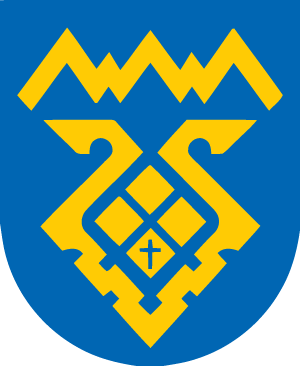 - коммунальные услуги (отопление, горячее водоснабжение, электроэнергия, водоснабжение и водоотведение) -1 790 тыс. руб.;
- работы, услуги по содержанию имущества - 504 тыс. руб.;
- услуги связи - 505 тыс. руб.;
- прочие работы, услуги - 163 тыс. руб.;
- увеличение стоимости материальных запасов - 261 тыс. руб.
1.3. Уплата налогов, сборов и иных платежей (КВР 800) – 222 тыс. руб., в том числе транспортный налог, налог на имущество, налог на экологию, госпошлины, пени.
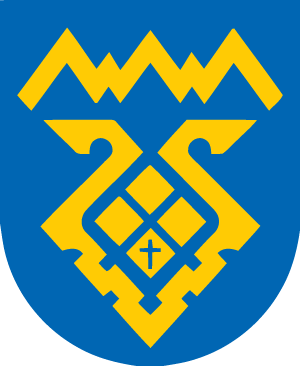 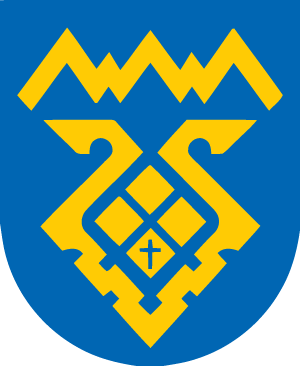 - транспортные услуги (доставка отдельных категорий граждан на социально значимые мероприятия) - 32 тыс. руб.;
- организация медобеспечения при проведении мероприятия, посвященного Дню Победы - 6 тыс. руб.;
- организация проведения мероприятия, посвященного Дню Победы - 150 тыс. руб.;
- расходы, связанные с награждением лауреатов именных премий главы, организация и проведение культурно – массового мероприятия, посвященного празднованию очередной годовщины Дня Победы, - 43 тыс. руб.
- субсидии некоммерческим организациям, не являющимся государственными (муниципальными) учреждениями, на осуществление уставной деятельности – 1 000 тыс. руб.
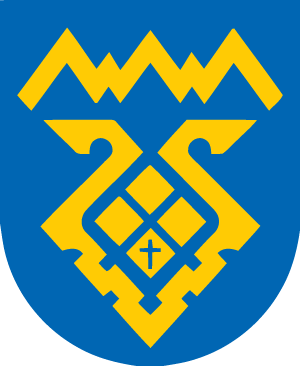 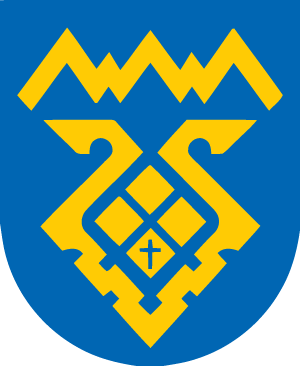